Principi CAAD-aPredavanje 01: Dinamičan razvoj CAAD-a
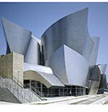 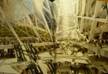 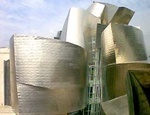 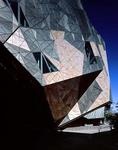 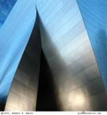 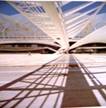 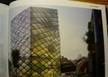 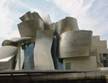 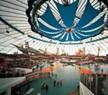 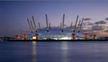 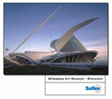 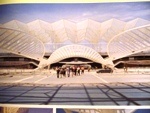 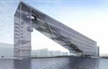 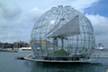 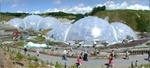 Dr Mirjana DevetakovicUniverzitet u Beogradu, Arhitektonski fakultetBeograd, 2014
Uvod u predmet
Definicija CAAD-a
Principi

Razvojna linija 
Osnovni uticaji ICT u arhitekturi
“The Information Technology Revolution in Architecture”

Slučaj Hadid
Aktuelna pitanja
> UVOD U PREDMET
> Uvod u predmet
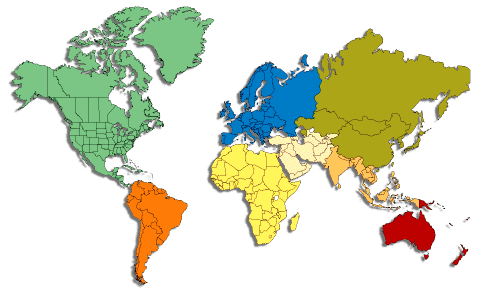 Nastava i istraživački rad
Arhitektonski fakultet Univerziteta u Beogradu
School of Architecture UNITEC Institute of Technology, Auckland
Oblasti istraživačkog interesovanja
CAAD (Computer Aided Architectural Design)
 Arhitektonska geometrija
 Generički procesi u arhitekturi
 Kultura elektronske komunikacije
 Upravljanje znanjem (Knowledge Management)
 Upravljanje objektima u fazi eksploatacije (Facility Management)
 Integrisano modeliranje
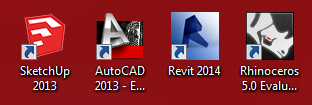 > Uvod u predmet
Softver

 SketchUp 2013 (Trimble)
 AutoCAD 2014
 ArchiCAD 15
 Revit 2014
 Rhino 5.0
U okviru ovog predmeta studenti koriste evaluacione, studentske ili besplatne verzije predloženog softvera, koje se nalaze na sledećim adresama:
 Google SketchUp: http://sketchup.google.com/ 
 AutoCAD i Revit: http://students.autodesk.com/ 
 ArchiCAD: https://myarchicad.com/ 
 Rhinoceros 3D: http://www.rhino3d.com/
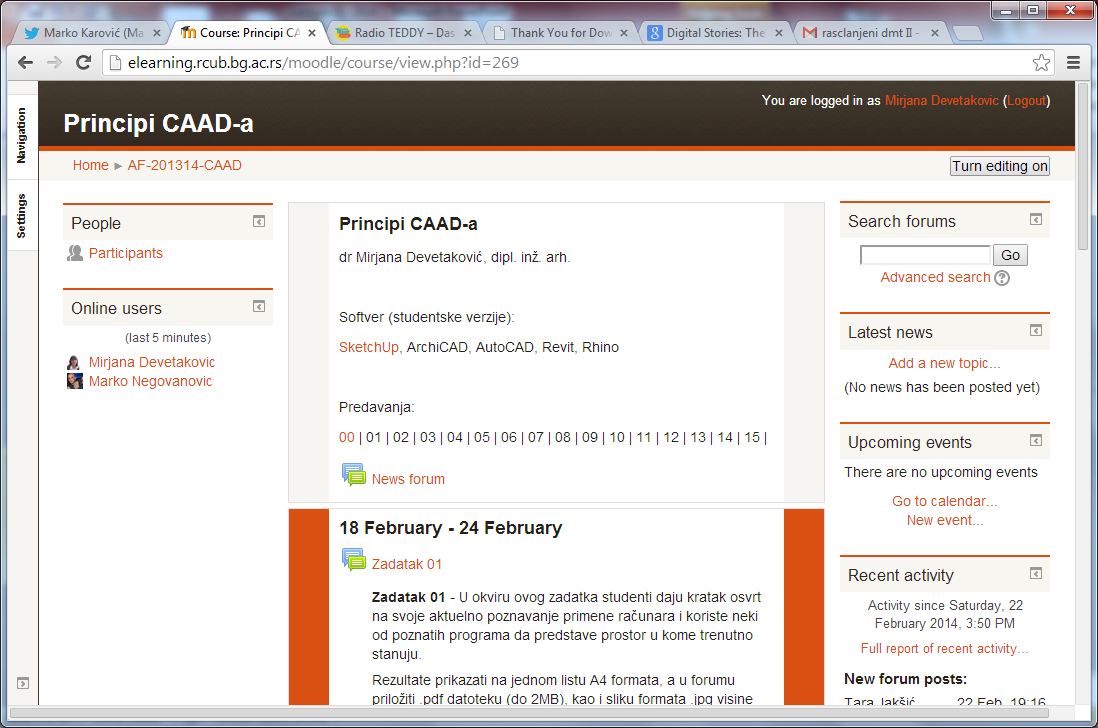 > Uvod u predmet
70 poena rad tokom semestra (redovnost + kvalitet)
30 poena završni rad (dva lista, u skladu sa zadatkom na predmetu Elementi projektovanja)
Virtuelno okruženje
http://elearning.rcub.bg.ac.rs/moodle/course/view.php?id=269 U virtuelno okruženje za predmet Principi CAAD-a automatski su upisani svi studenti koji su bili upisani i na predmet Matematika u arhitekturi 1, u prošlom semestru.
> POJAM I DEFINICIJA CAAD-a
> CAAD – pojam i definicije
CAAD je skraćenica za Computer Aided Architectural Design, odnosno kompjutersku podršku arhitektonskom projektovanju
Pojam CAAD uvodi W. J. Mitchell 1977. godine svojom knjigom: Mitchell, W.J.: 1977, Computer-Aided Architectural Design, Van Nostrand Reinhold, New York.
> CAAD – pojam i definicija
CAAD je ona grupa kompjuterskih programa koji služe za dizajnersko (projektantsko) definisanje arhitektonskih objekata i koriste se pretežno u arhitektonskim biroima.
CAAD je takođe i način korišćenja široko rasprostranjenih programa iz familije CAD-a, specifičan za arhitektonsku praksu.
Na kraju, CAAD je standardni deo savremene arhitektonske prakse, ali struktura programa koji ga čine, može da varira od institucije do institucije.
> PRINCIPI
Princip 01: Dinamičan razvoj CAAD-a
Princip 08: Objektno orijentisani CAAD
> Principi
Princip 02: Približavanje korisniku
Princip 09: Model kao sistem informacija i sredstvo saopštavanja arhitektonske ideje
Princip 03: Slika kao sredstvo saopštavanja arhitektonske ideje
Princip 10: BIM Building Information Modeling 1
Princip 04: Preciznost
Princip 11: Interoperabilnost
Princip 05: Brzina
Princip 12: NURBS modeliranje
Princip 06: Efikasnost u izmenama tokom procesa projektovanja
Princip 13: Matematičko definisanje  kompleksne forme
Princip 07: Crtež kao document i sredstvo saopštavanja arhitektonske ideje
Princip 14: Parametarsko modeliranje
Princip 15: Fabrikacija
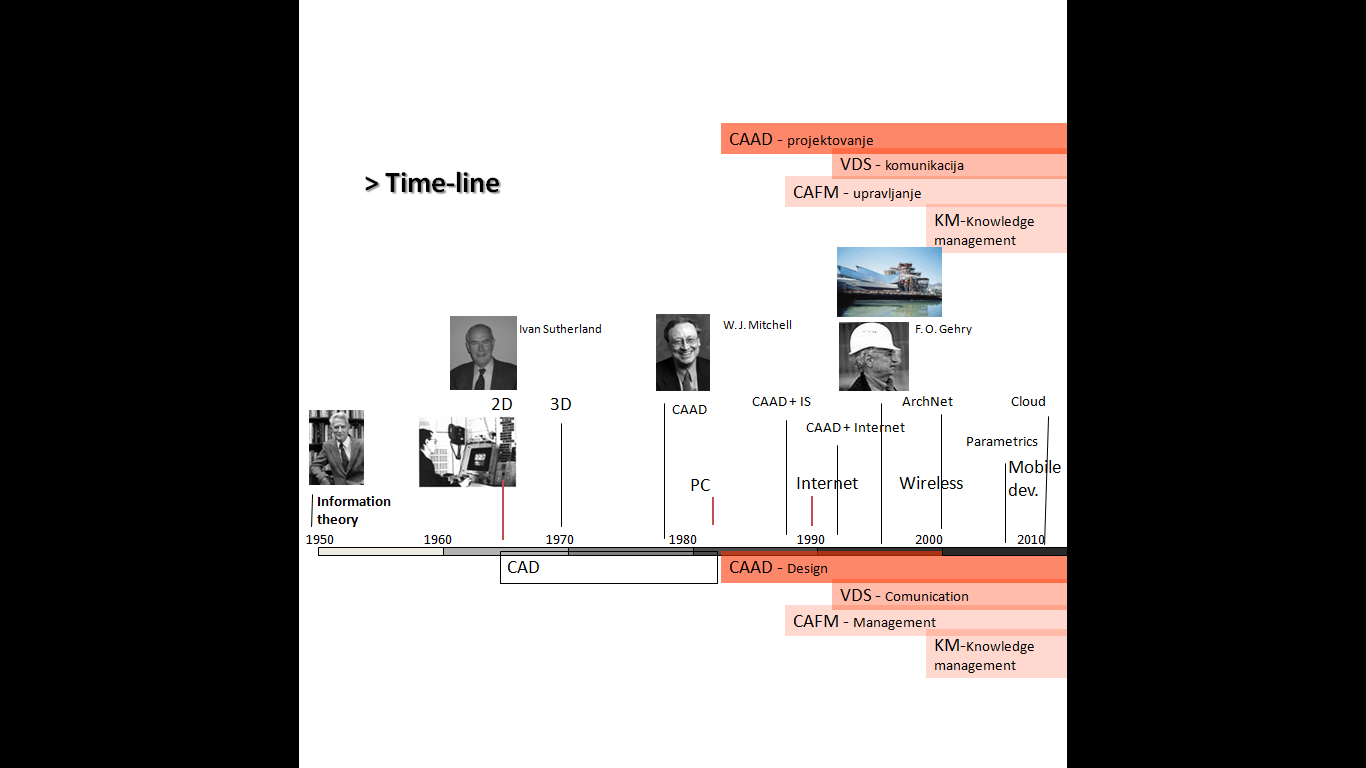 > DINAMIKA RAZVOJA CAAD-a
> Dinamika razvoja CAAD-a
CAAD je osetljiv na konvergentan razvoj informacionih i komunikacionih tehnologija (ICT) u celini, pa su promene u oblasti CAAD-a dinamičnije nego druge tehnološke promene u arhitekturi (materijali, način gradnje i sl.)
Promene u oblasti CAAD-a utiču na arhitektonsku praksu u organizacionom smislu, ali i na projektovane arhitektonske objekte koji postaju kompleksniji u pogledu forme i funkcije.
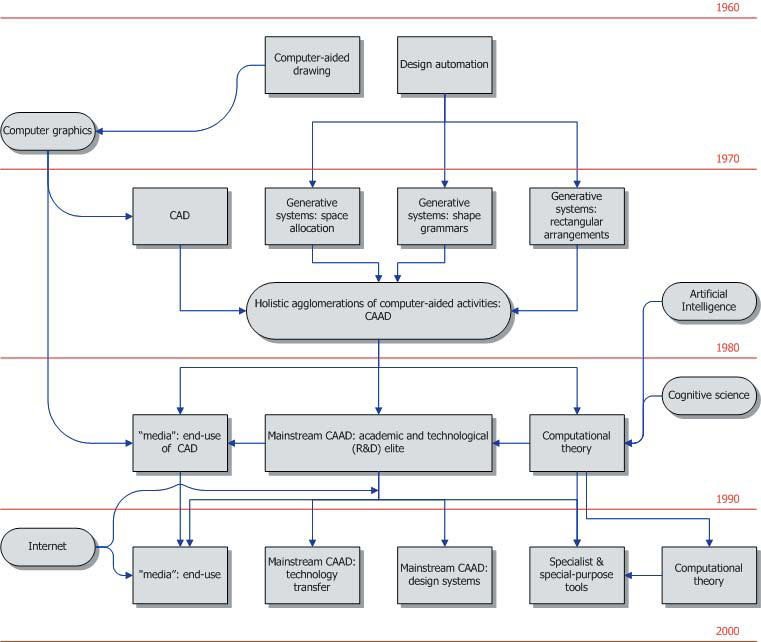 Koutamanis, A. : A Biased History of CAAD, Digital Design: The Quest for New Paradigms, 23nd eCAADe Conference Proceedings, Lisbon, September 21-24, 2005
> Primer dinamike razvoja AutoCAD-a
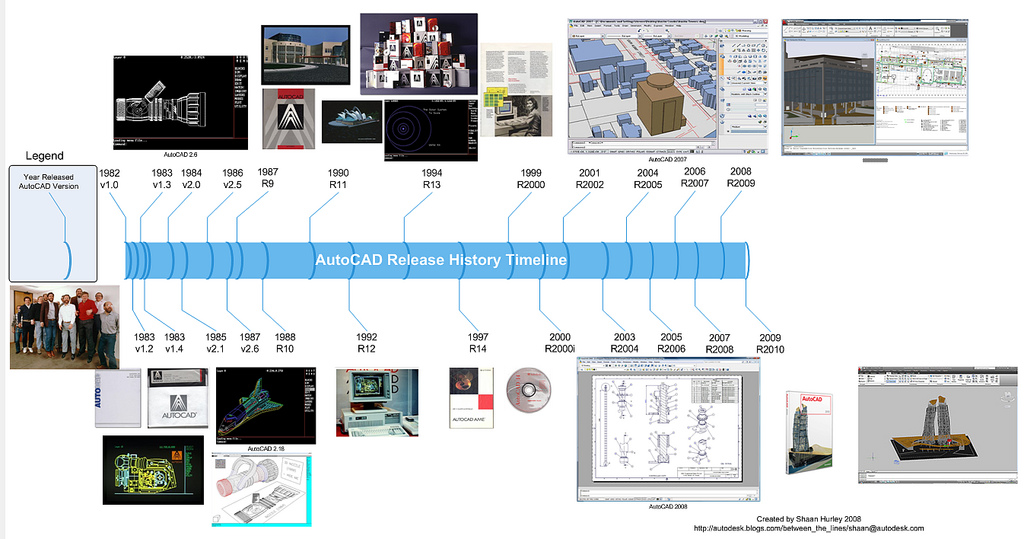 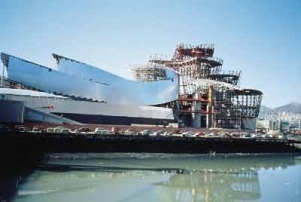 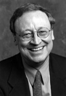 W. J. Mitchell
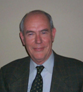 Ivan Sutherland
F. O. Gehry
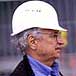 Claude Shannon
2D
3D
CAAD + IS
ArchNet
Cloud
CAAD
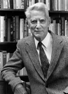 CAAD + Internet
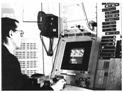 Parametrics
Mobile dev.
Internet
Wireless
PC
Information theory
2015
1950
1960
1970
1980
1990
2000
2010
CAD
CAAD - Design
VDS - Comunication
CAFM - Management
KM-Knowledge management
CAAD - projektovanje
VDS - komunikacija
CAFM - upravljanje
KM-Knowledge management
> Time-line
> “IT Revolution in Architecture”
> IT Revolution in Architecture
na početku...
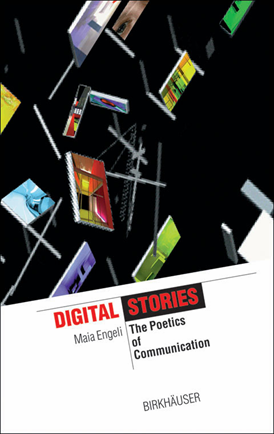 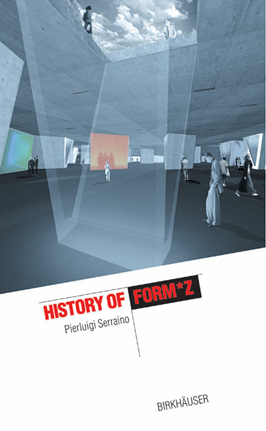 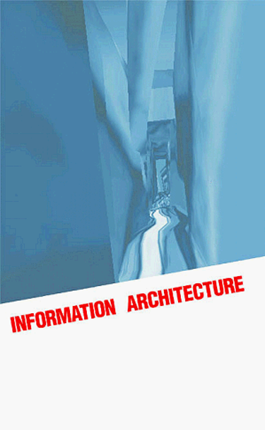 > IT Revolution in Architecture   Integrisane Informacione tehnologije
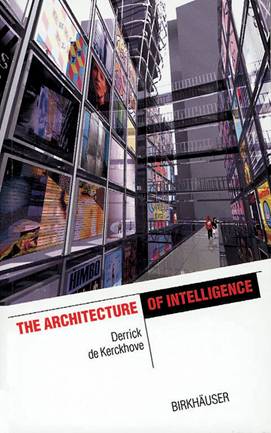 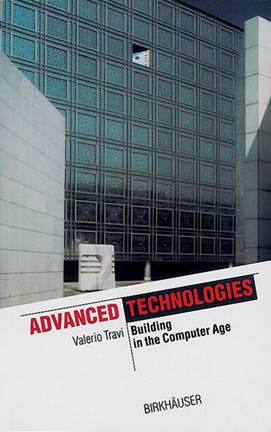 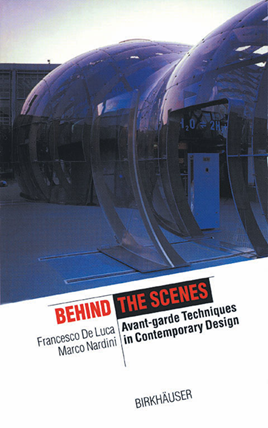 > IT Revolution in Architecture  digital Gehry…
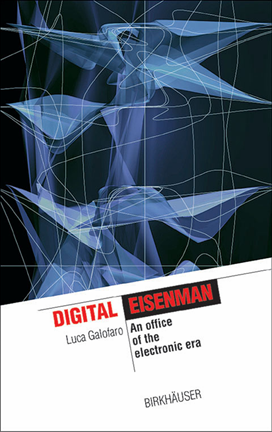 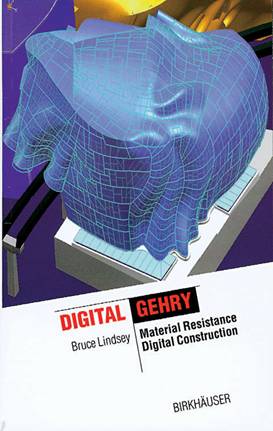 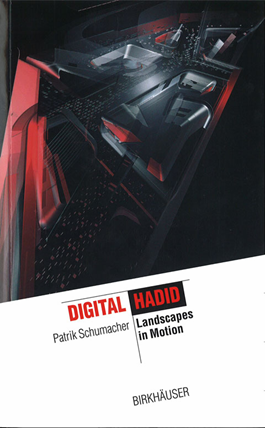 > IT Revolution in Architecture
    digitally born
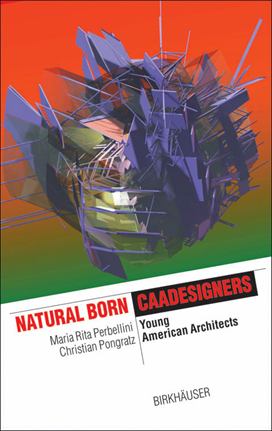 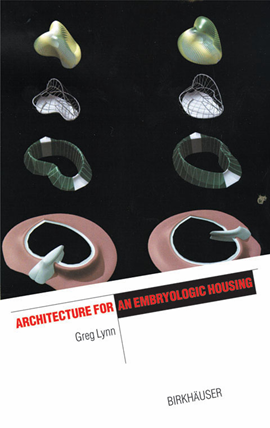 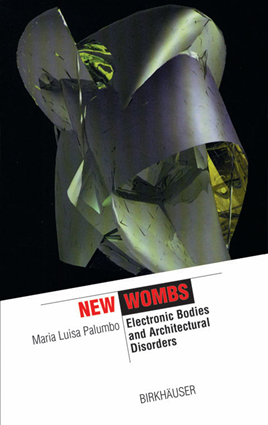 > IT Revolution in Architecture   hiper prostori
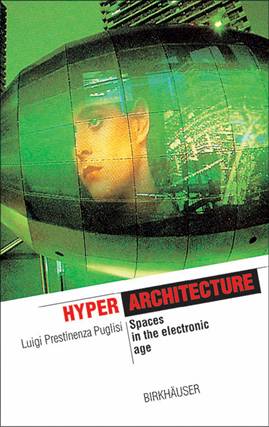 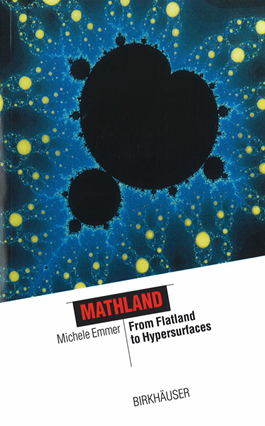 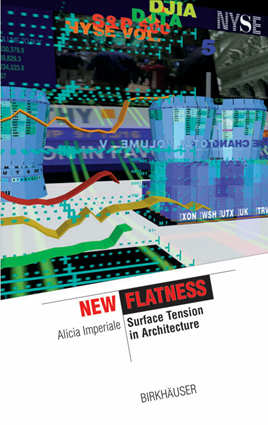 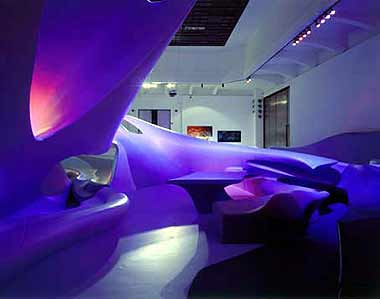 > STUDIJA SLUČAJA
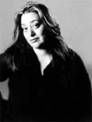 > Zaha Hadid
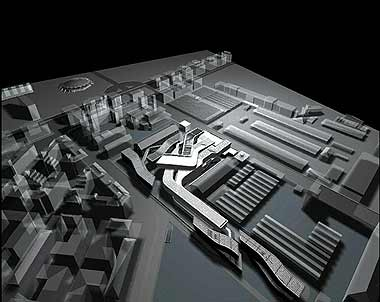 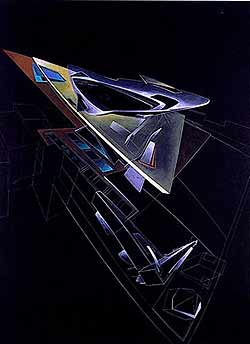 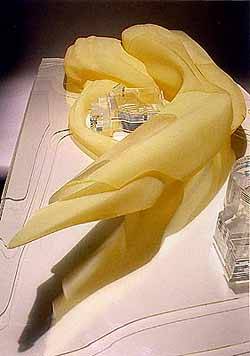 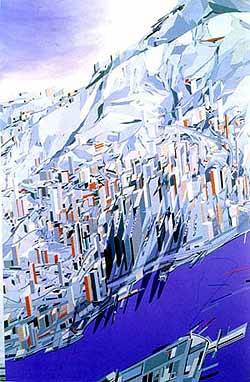 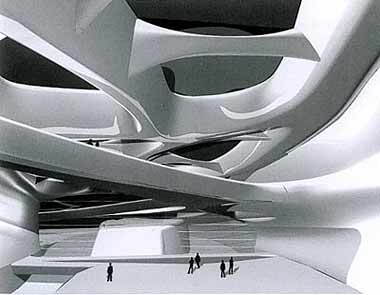 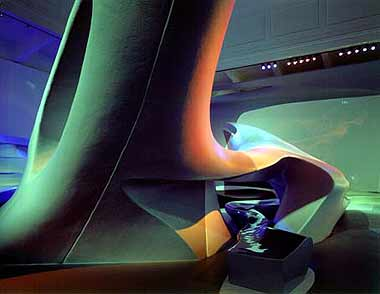 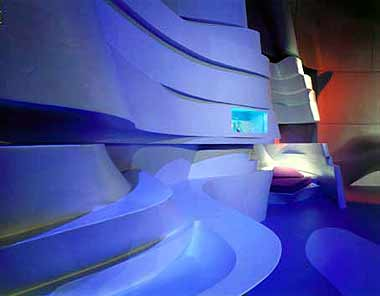 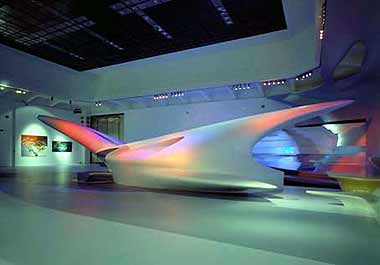 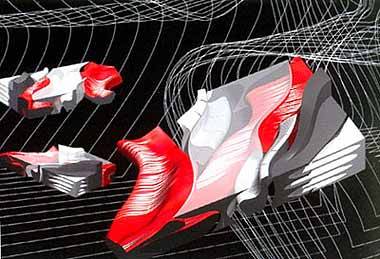 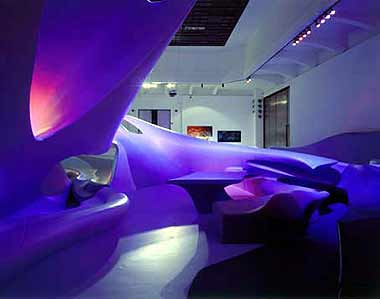 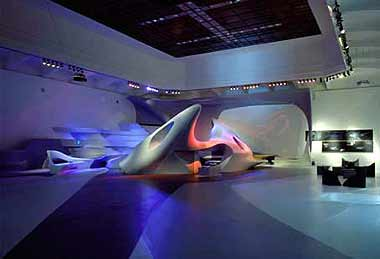 > AKTUELNA PITANJA
> Aktuelna pitanja
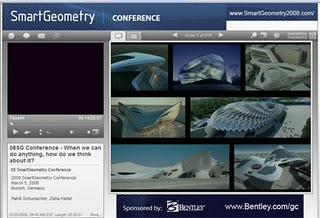 Kompleksnost 
Geometrija
Parametričnost
Algoritmičnost
Fabrikacija
…
SG08: Patrik Schumacher – When we can do anything, how do we think about it?
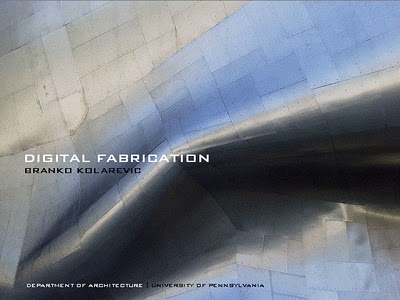 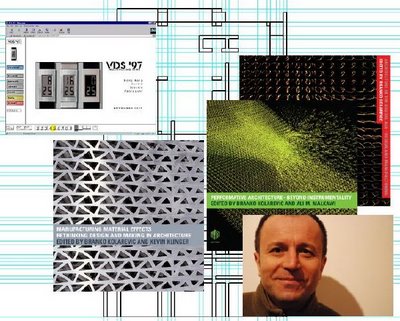 > Aktuelna pitanja
Serija knjiga koju uređuje dr Branko Kolarevic
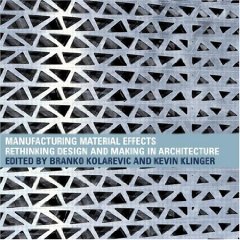 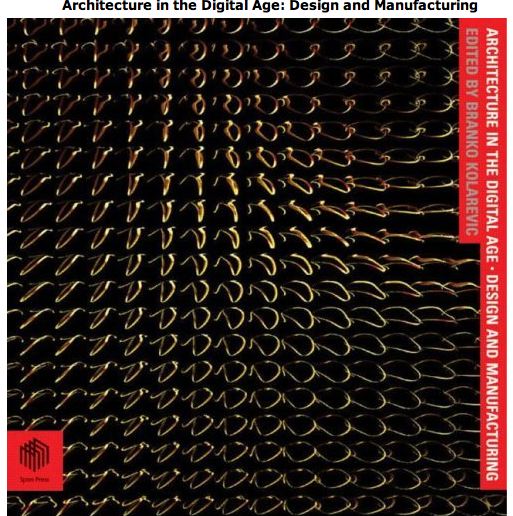 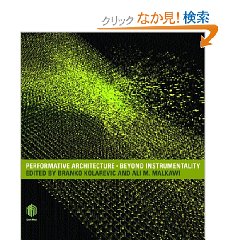 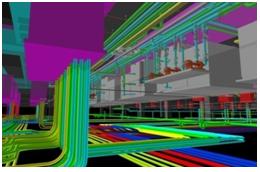 > Aktuelna pitanja
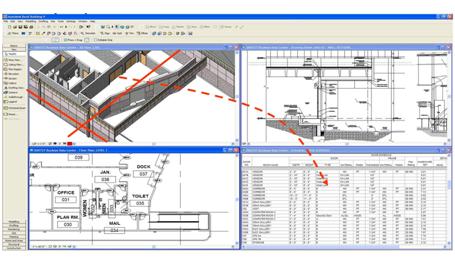 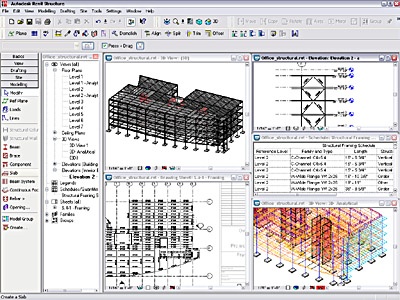 BIM - Building Information Modeling
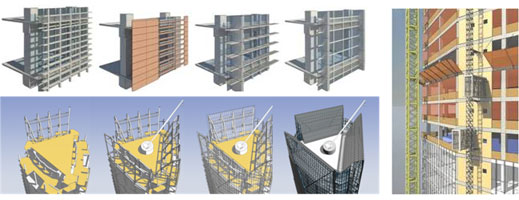 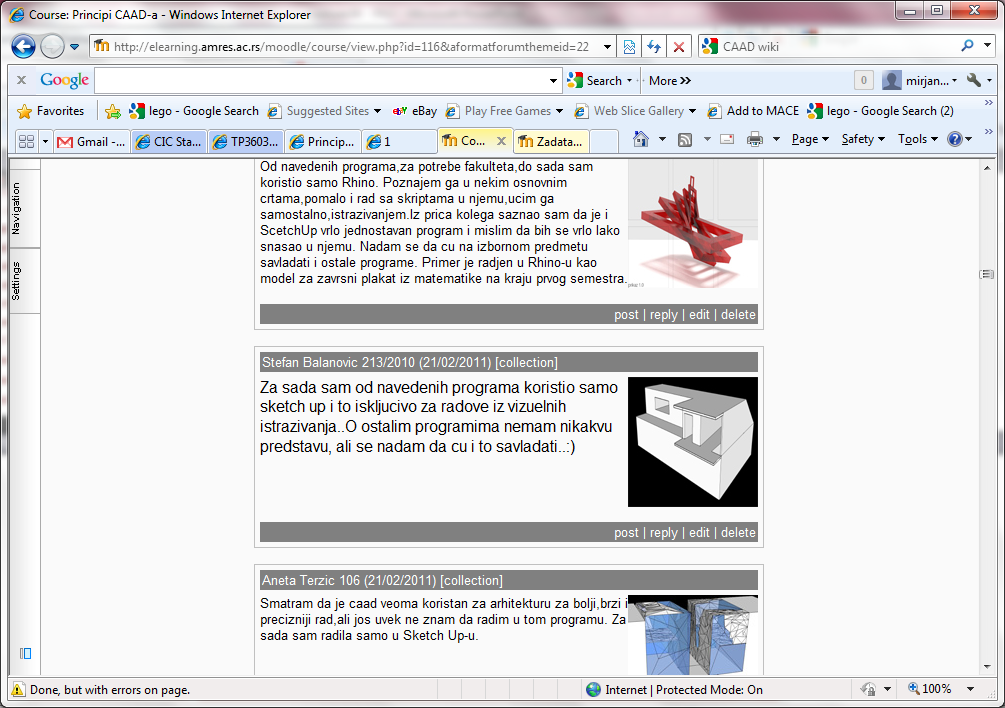 > ZADATAK
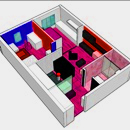 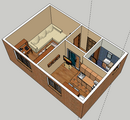 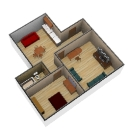 > Zadatak
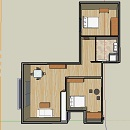 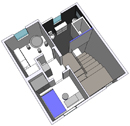 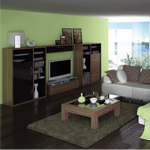 Zadatak 01 - U okviru ovog zadatka studenti daju kratak osvrt na svoje aktuelno poznavanje primene računara i koriste neki od poznatih programa da predstave prostor u kome trenutno stanuju.
Rezultate prikazati na jednom listu A4 formata, a u forumu priložiti .pdf datoteku (do 2MB), kao i sliku formata .jpg visine 400 piksela. Ovaj zadatak traje dve nedelje i nosi 5 poena.
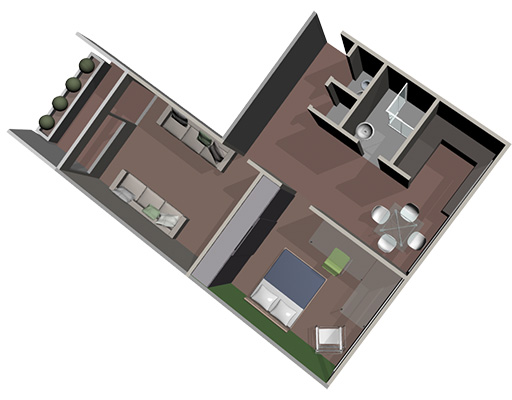 Milica Markovic
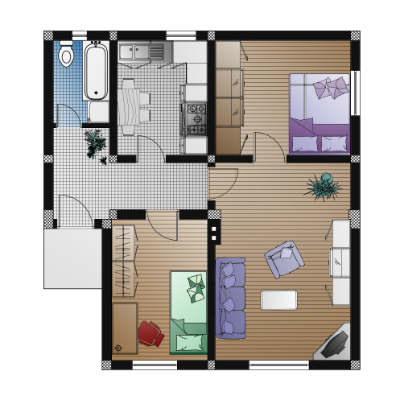 Nevena Alavuk
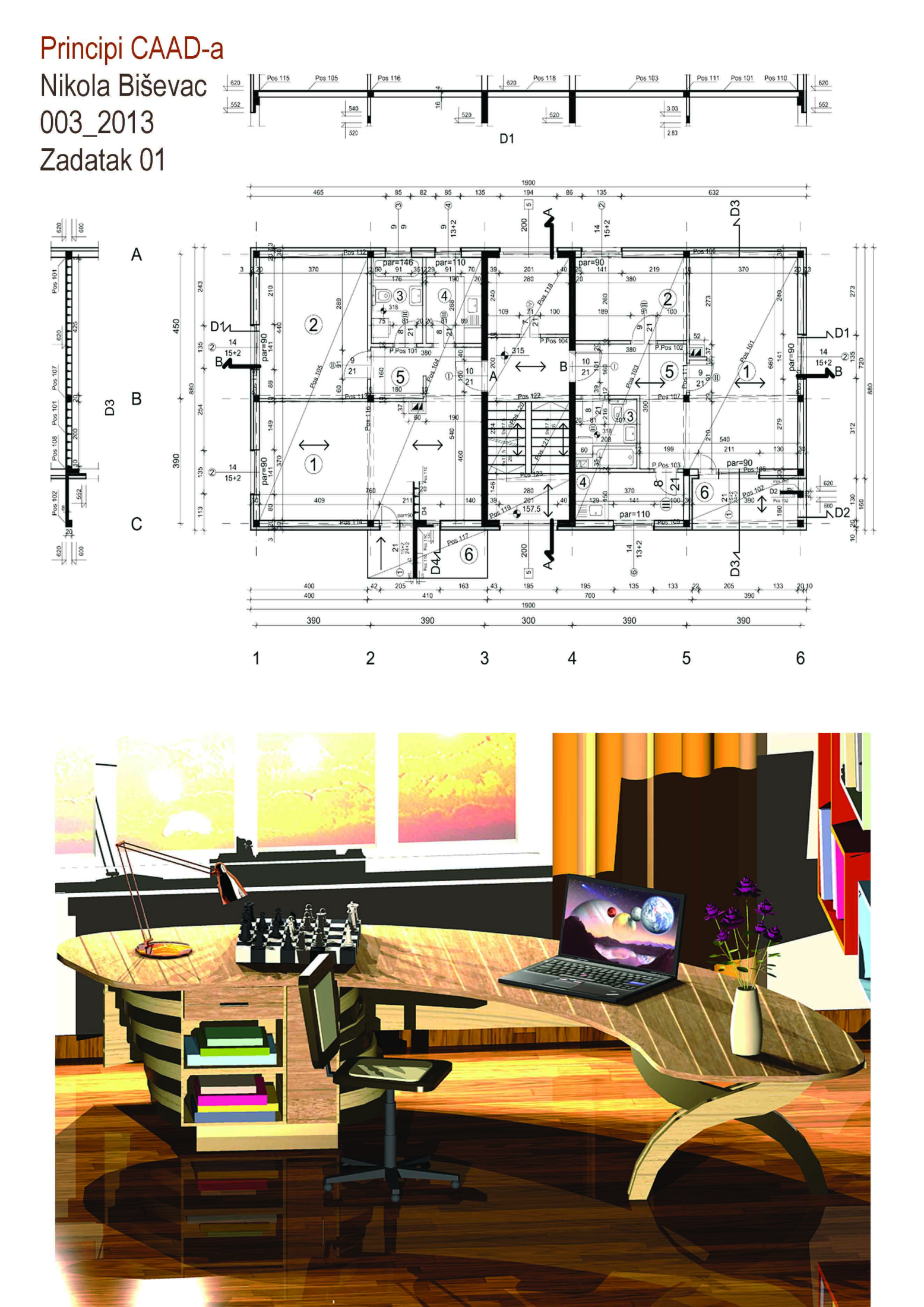 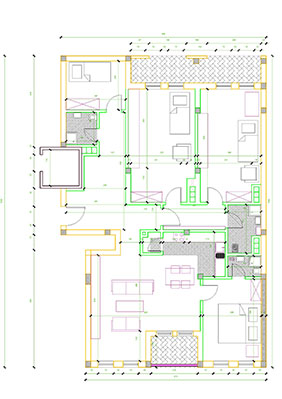 Anka Savatić
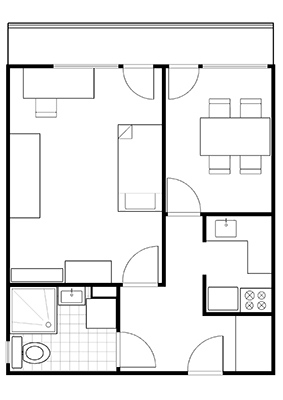 Nikola Miletić
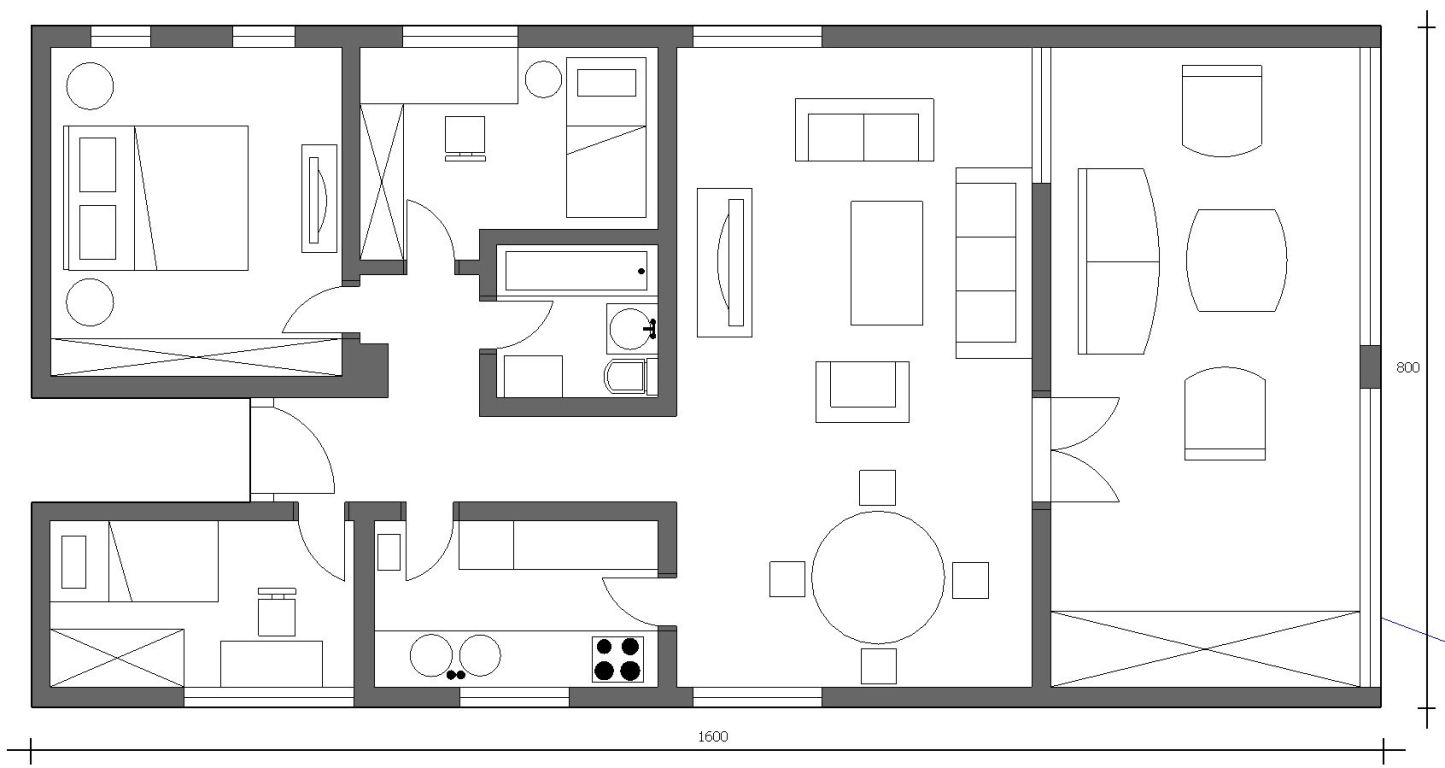 Nikola Tirnanić
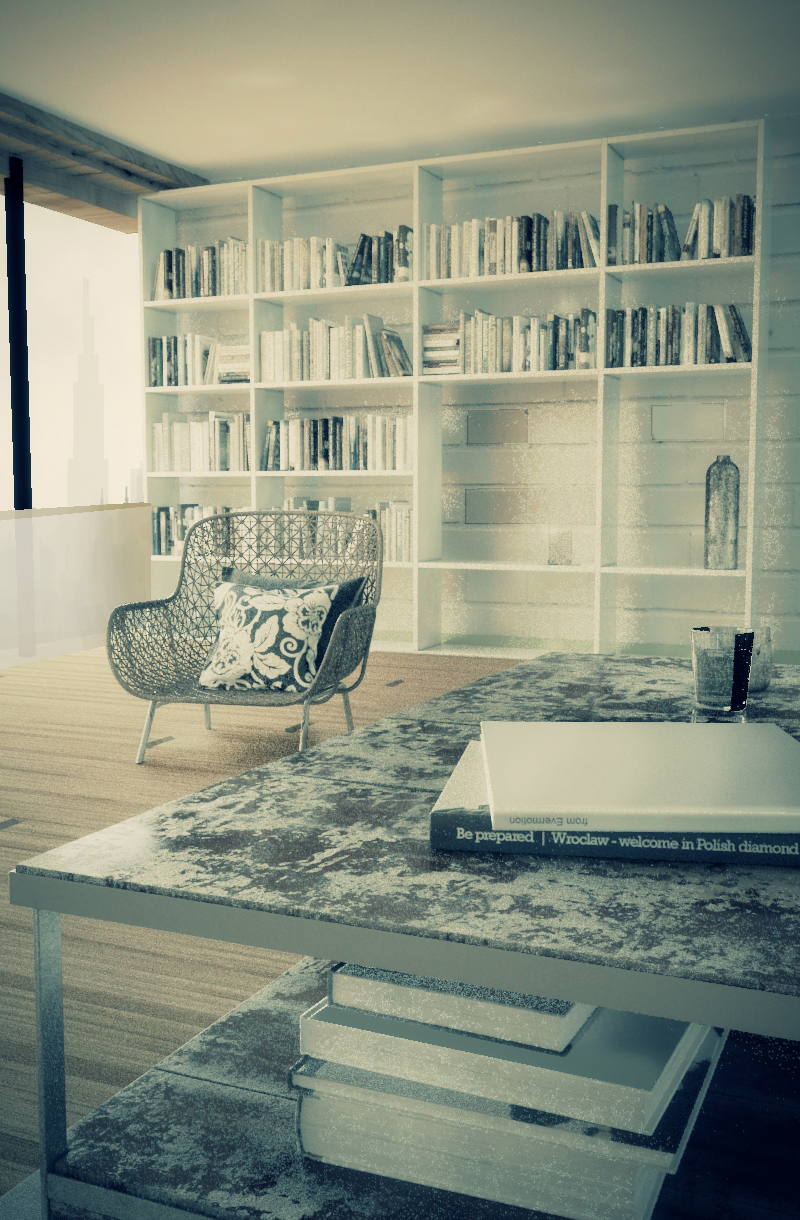 Ivan Vaci